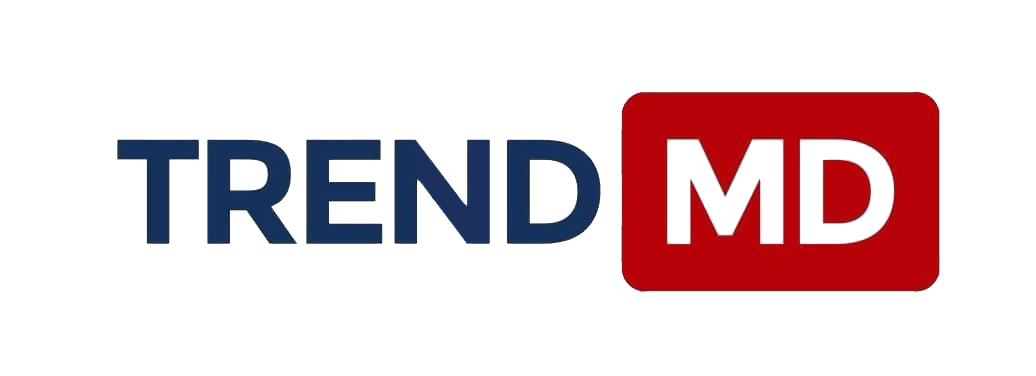 TrendMD Endeavors to Develop OA Publishing
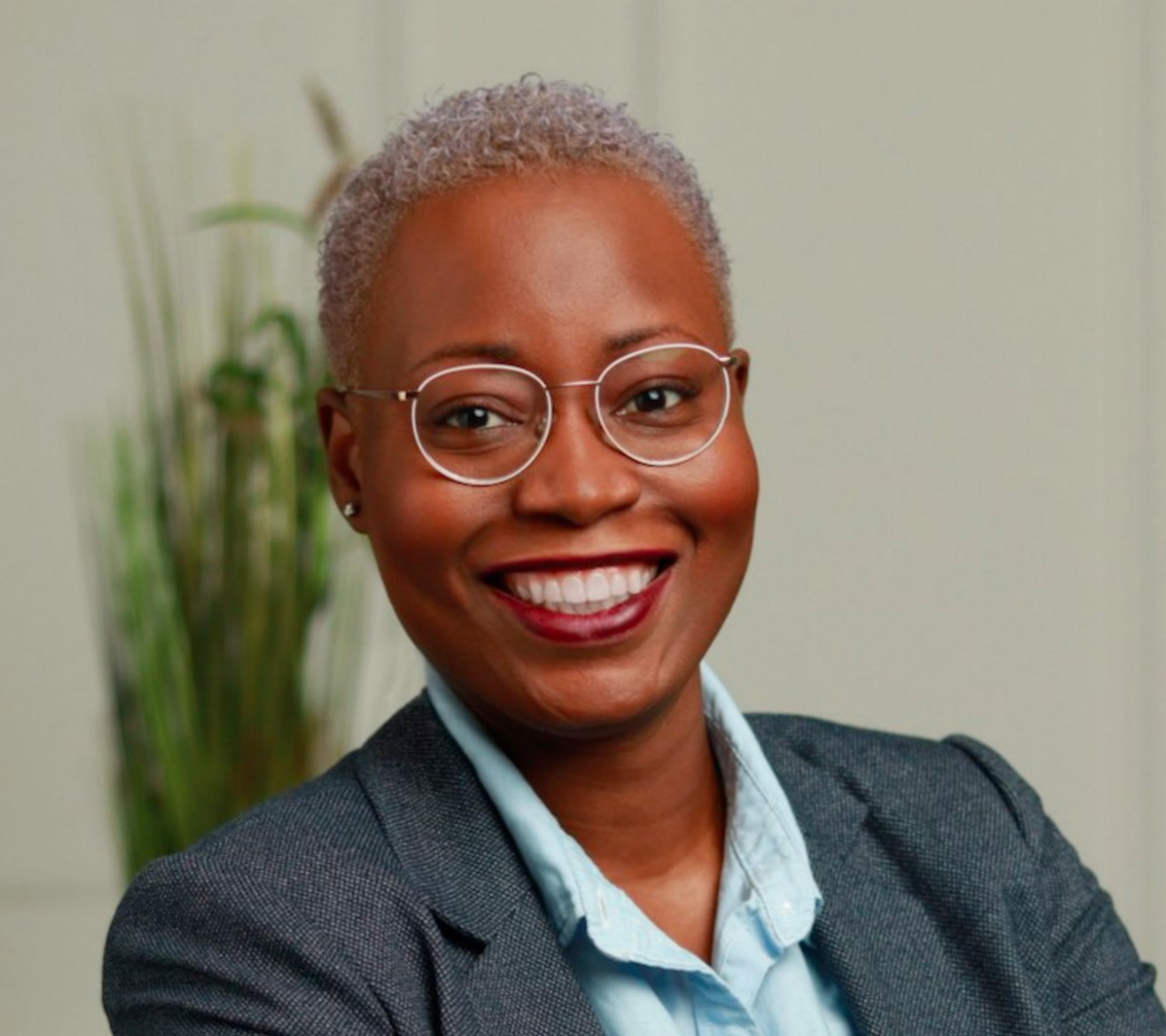 Tash Brown
TrendMD, COO
Uncited research papers from 1900-2015 — 21%
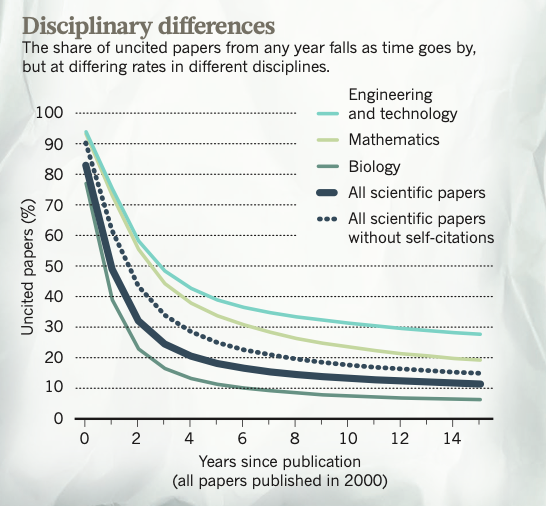 https://media.nature.com/original/magazine-assets/d41586-017-08404-0/d41586-017-08404-0.pdf
[Speaker Notes: For the literature as a whole — 39 million research papers across all disciplines recorded in the Web of Science from 1900 to the end of 2015 — some 21% haven’t yet been cited. Disciplinary differences: The share of uncited papers from any year falls as time goes by, but at differing rates in different disciplines]
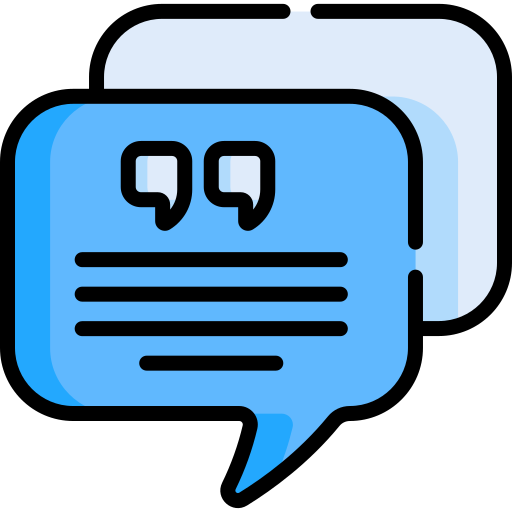 The exponential increase in scholarly literature may impede academic progress and the adoption of new ideas. 

What can be done to counteract this effect?
[Speaker Notes: The exponential increase in scholarly literature may impede academic progress and the adoption of new ideas. 
In order to counteract this effect, the study authors
recommend changes in how recent research is disseminated and discovered.]
Browsing on publishers websites
“Related articles remain the most popular feature of a publisher website.” How Readers Discover Content in Scholarly Publications, Gardner & Inger, Jul 2021
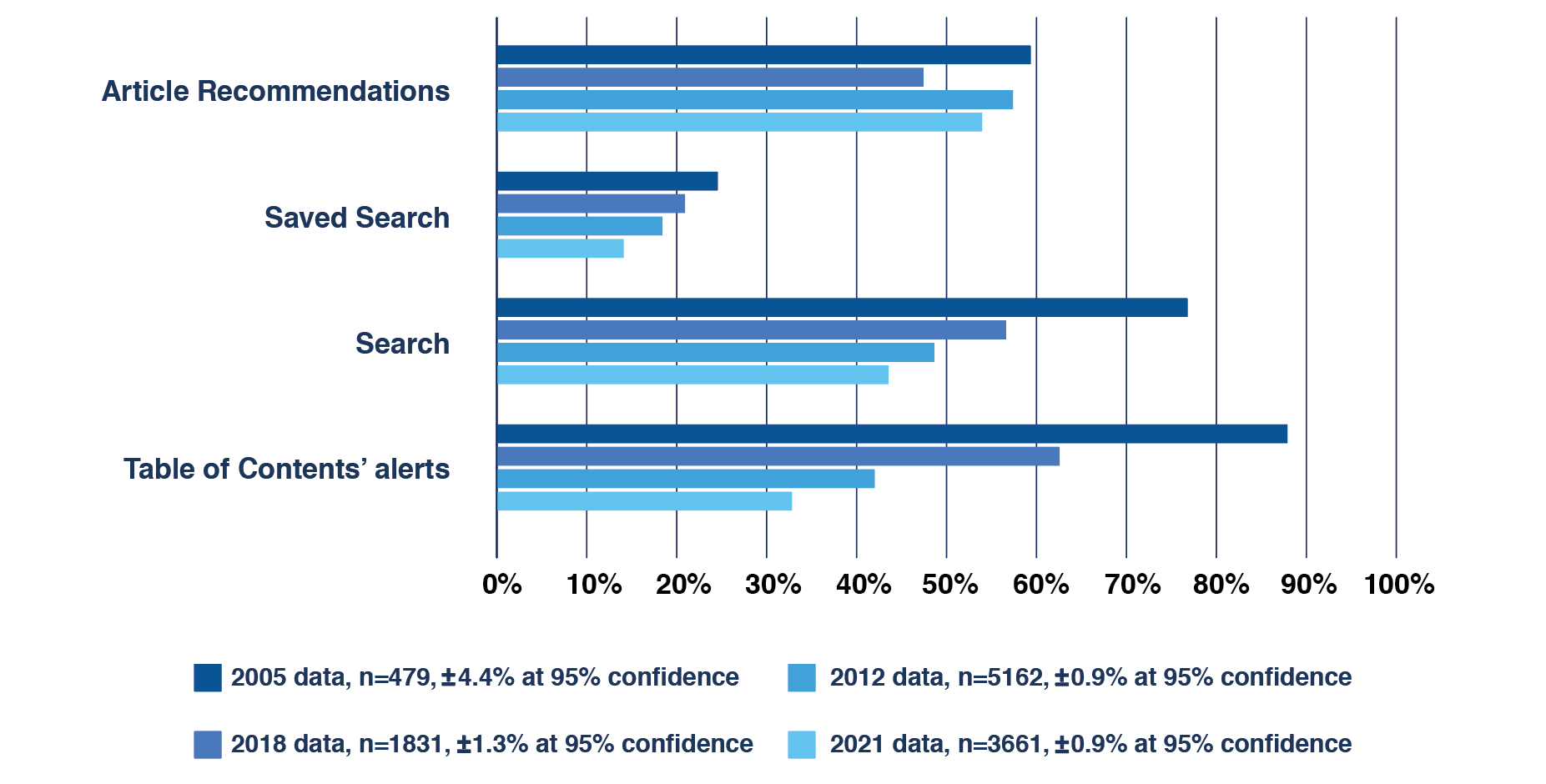 https://renewconsultants.com/wp-content/uploads/2021/07/How-Readers-Discover-Content-2021.pdf
TrendMD is used on over 6,200 scholarly websites by 500+ publishers
Publishers
Integration partners
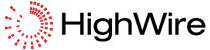 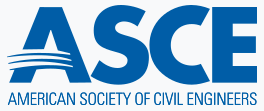 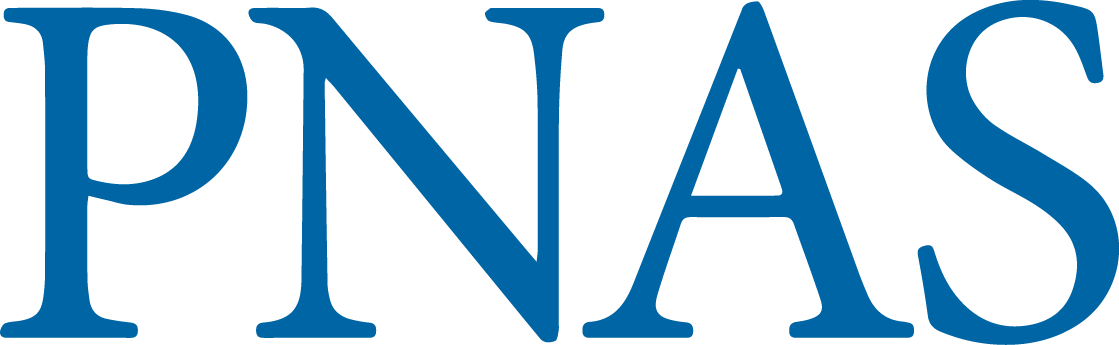 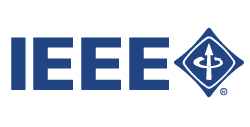 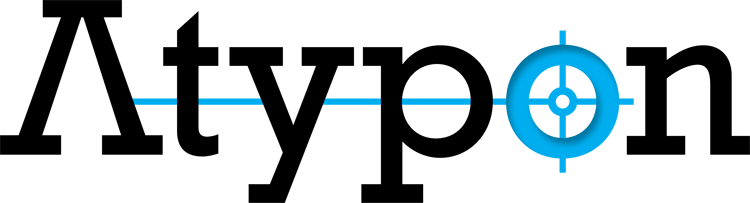 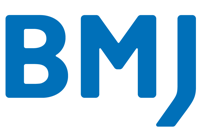 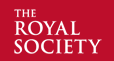 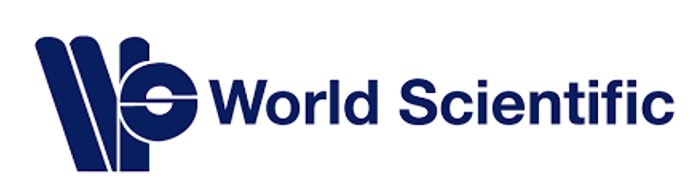 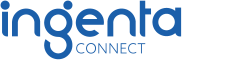 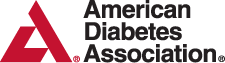 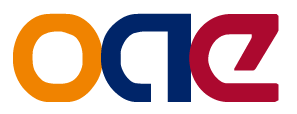 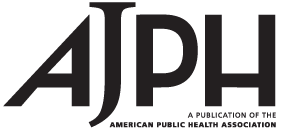 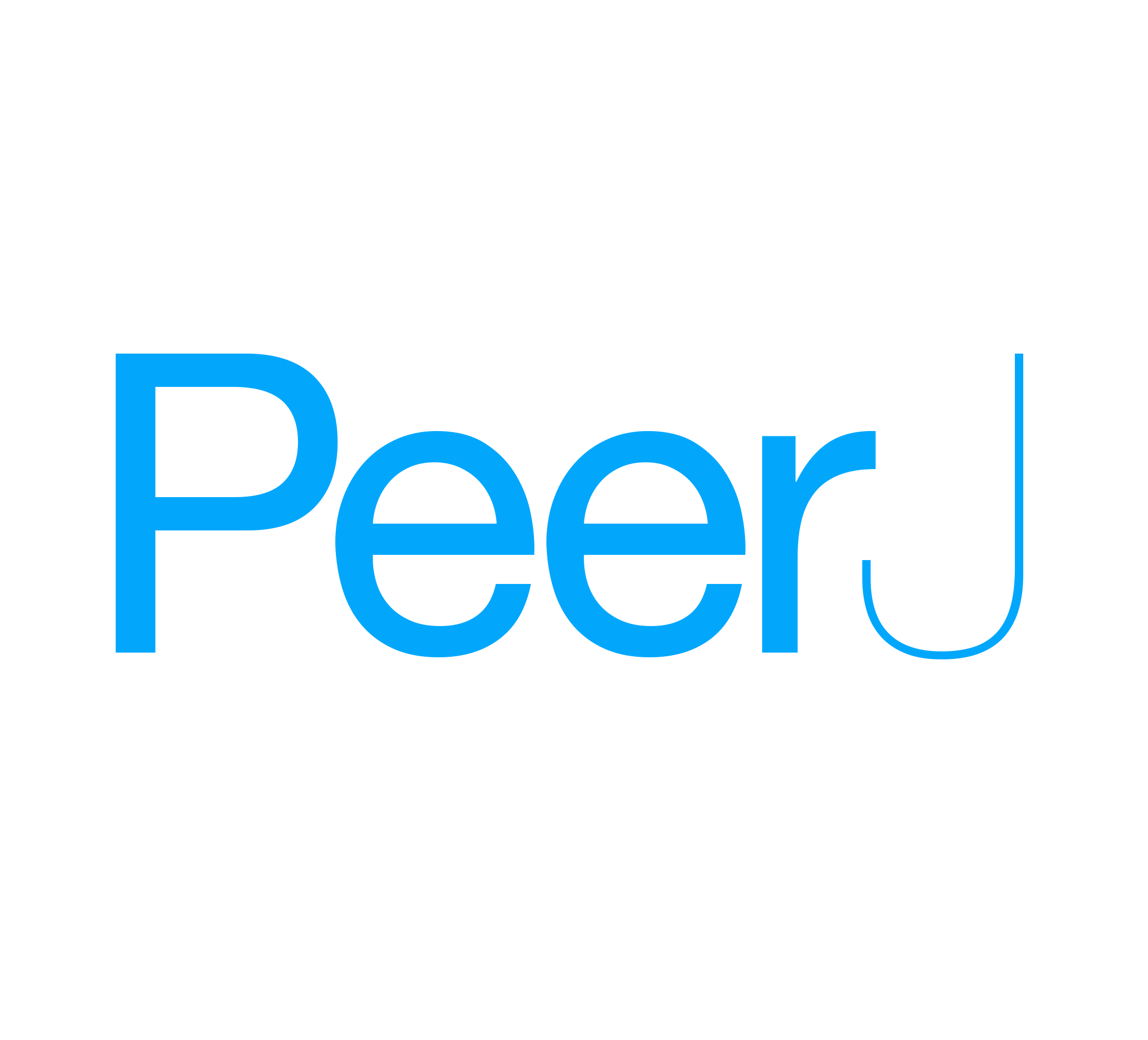 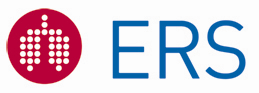 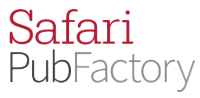 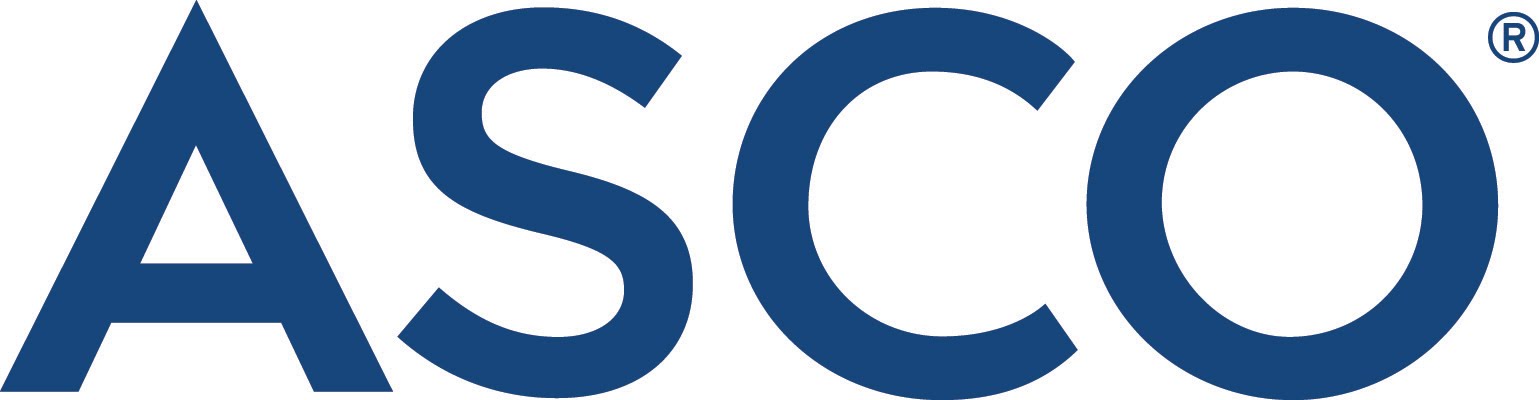 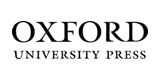 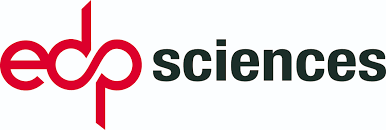 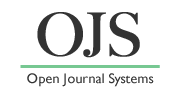 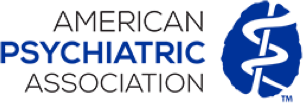 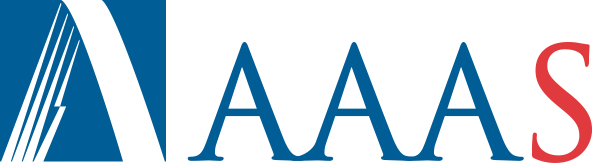 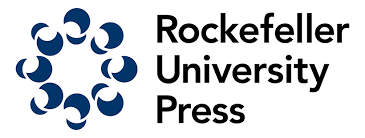 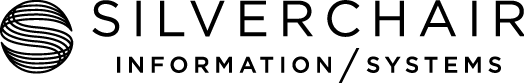 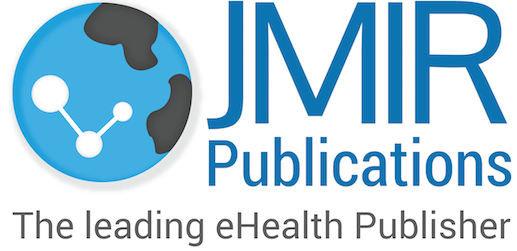 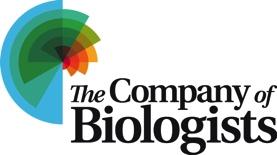 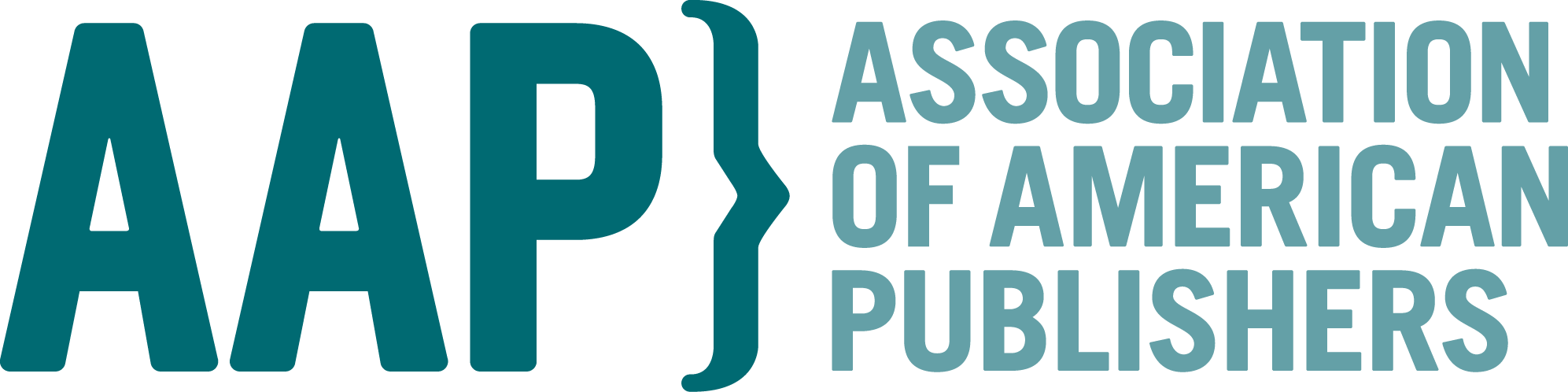 TrendMD audience reach
5M+
Monthly Clicks
102M+
Monthly Uniques Globally
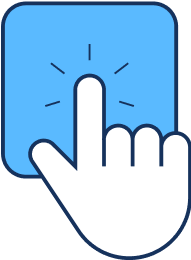 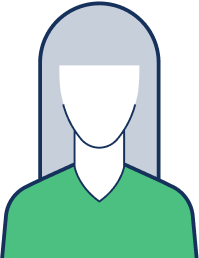 60%
Desktop
40%
Mobile
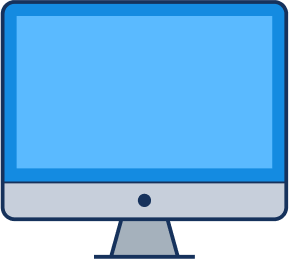 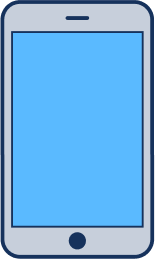 85%
US academic reached
90%
US MDs reached
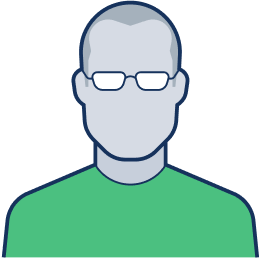 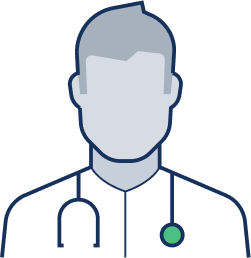 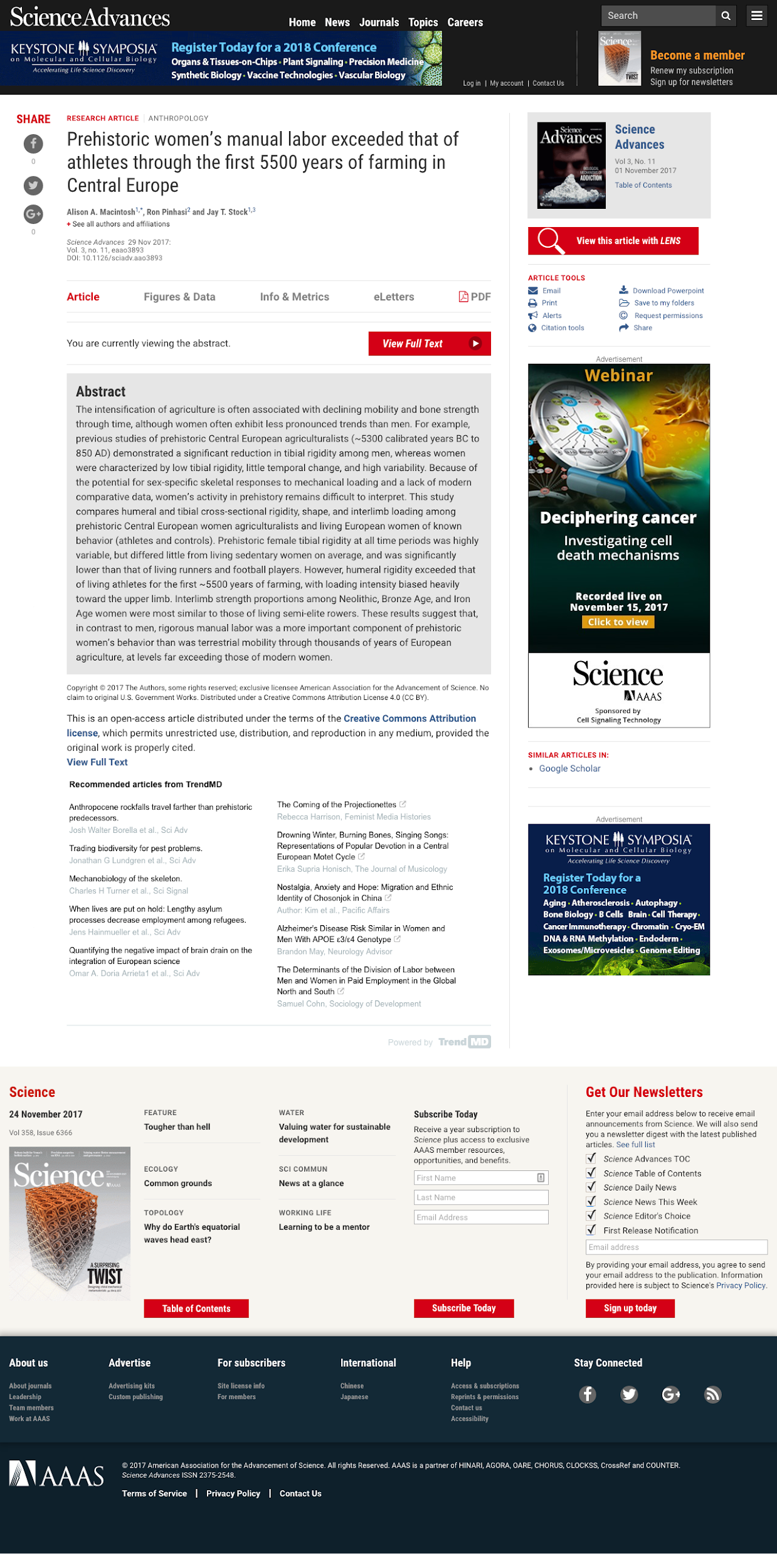 Readers discover new content, based on
1
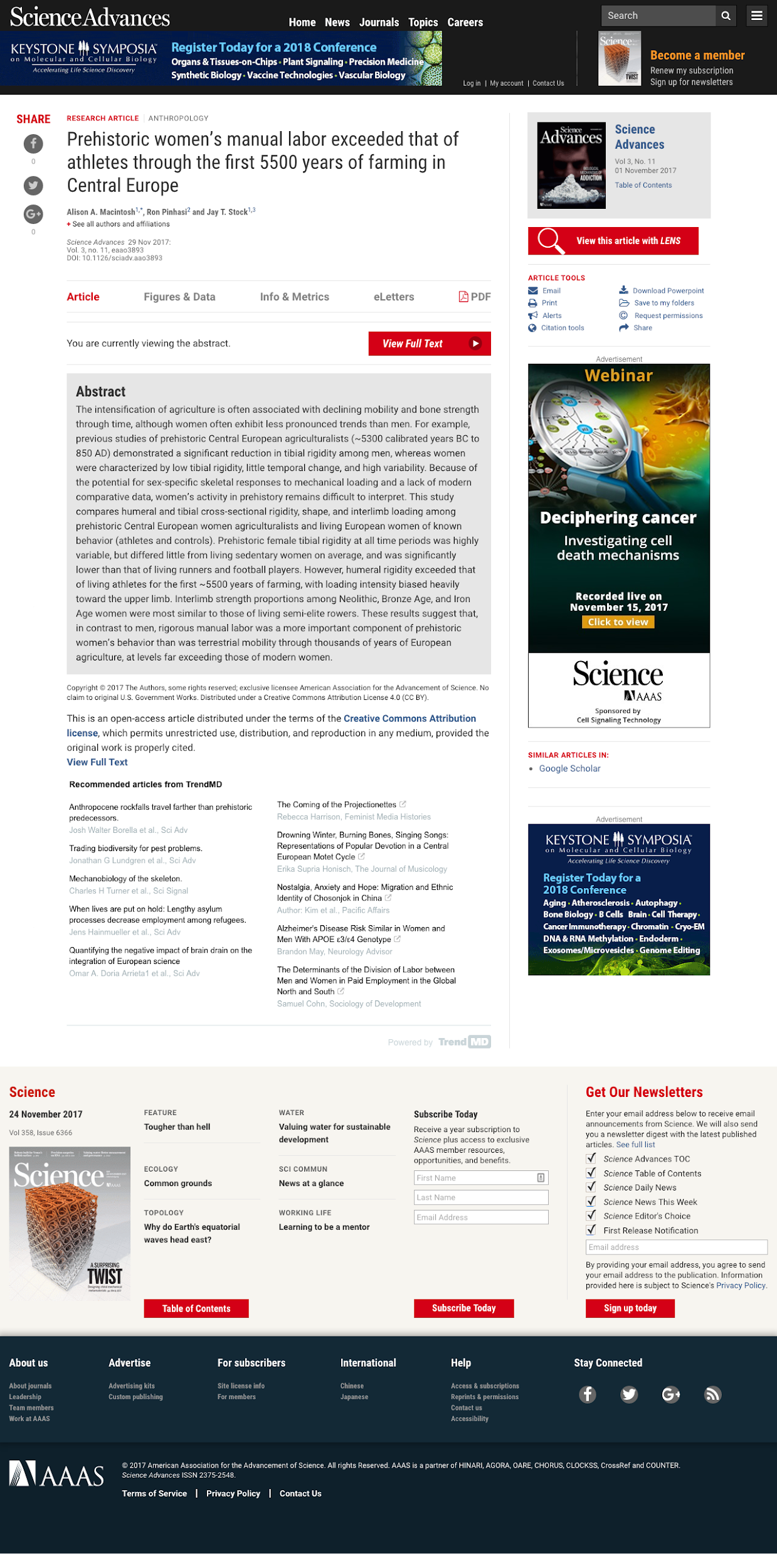 2
3
Global distribution
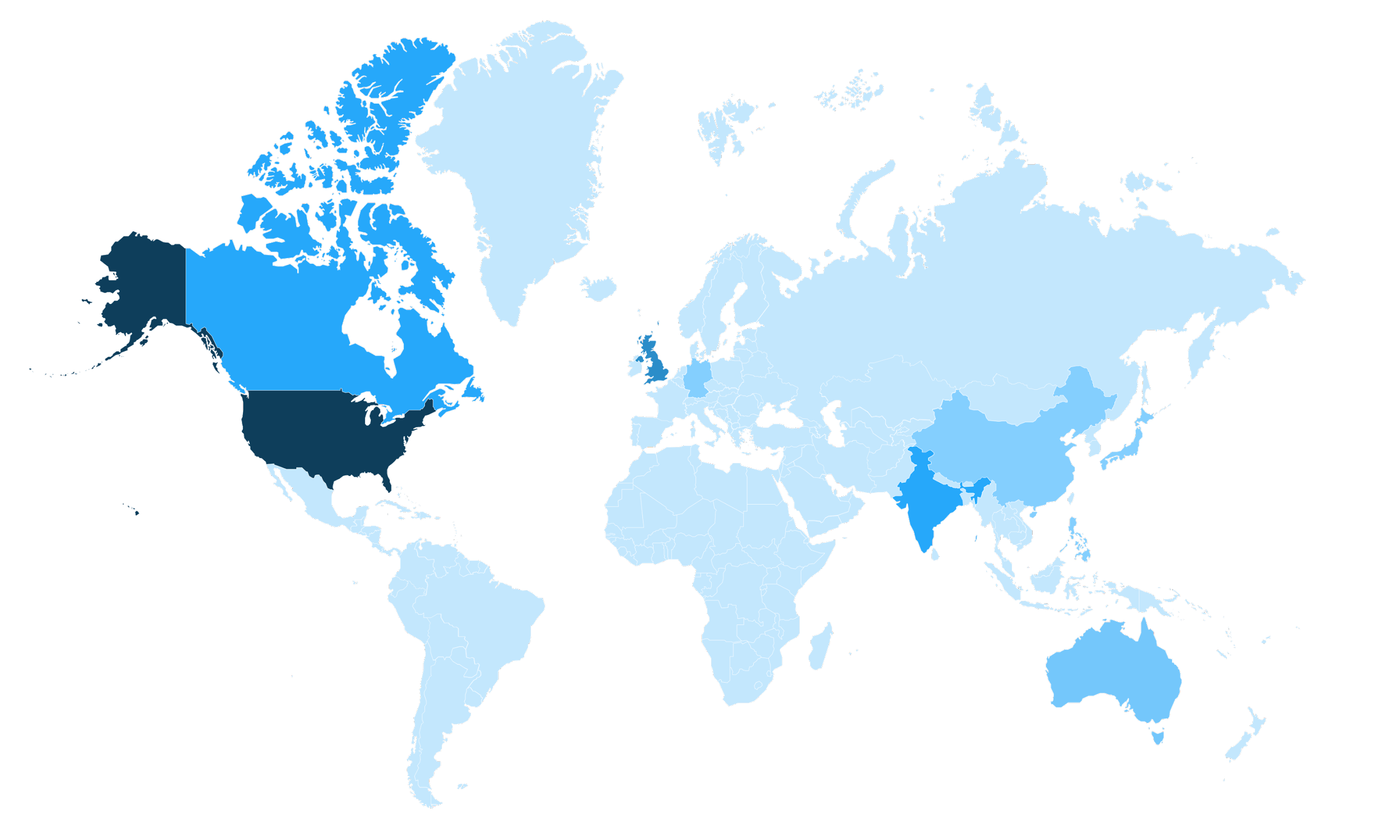 We provide recommendations within journals, blogs, other sites that academics, doctors, and researchers use in their day-to-day work
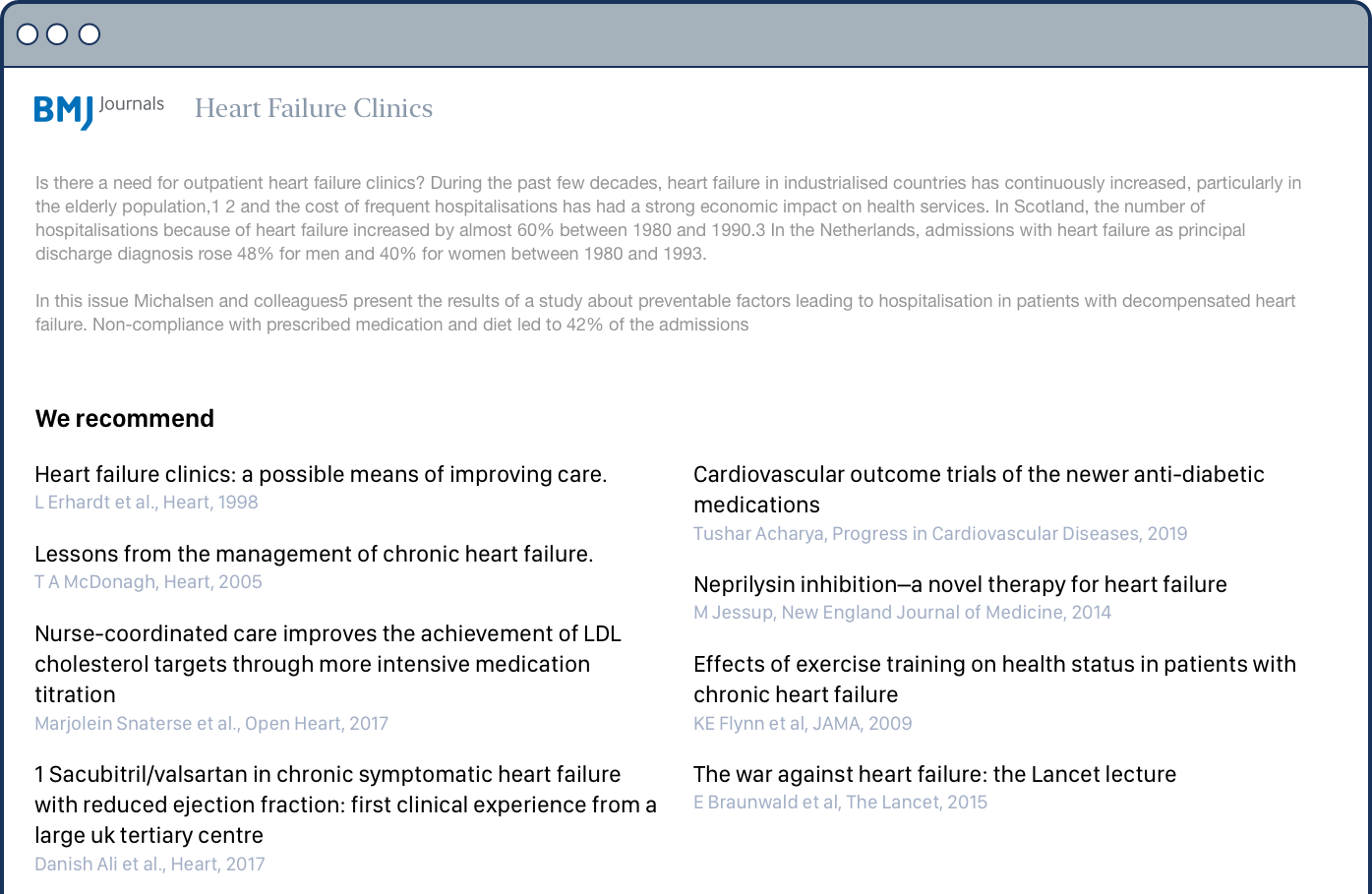 Article abstract
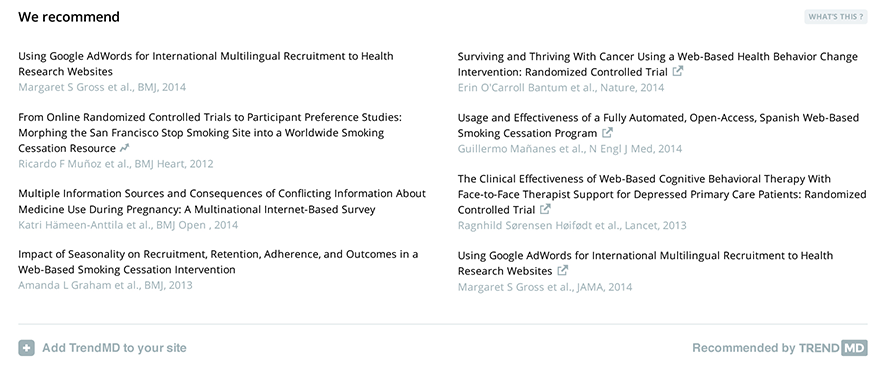 widget
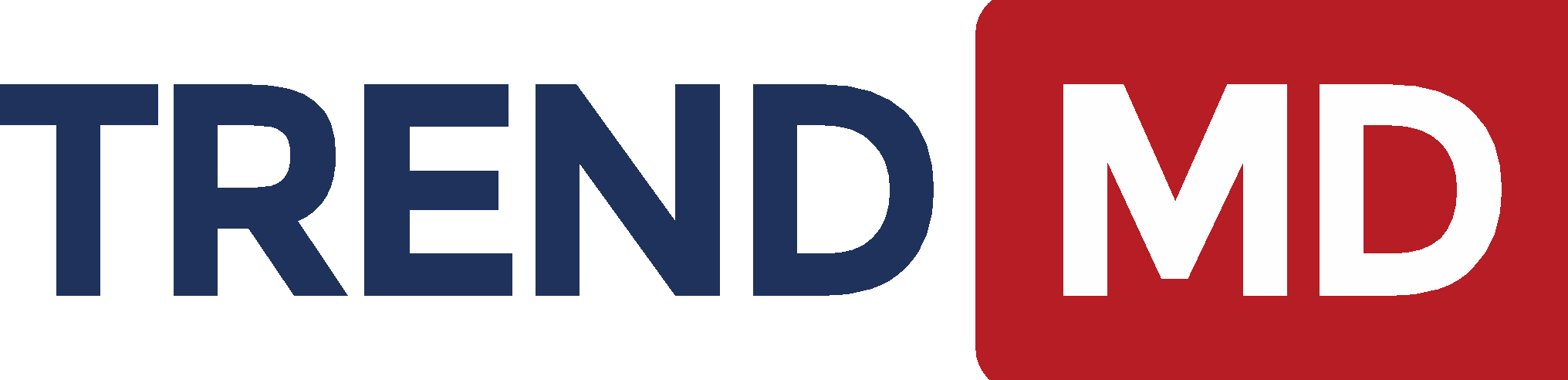 Benefits:  Publishers use TrendMD to maximize their growth
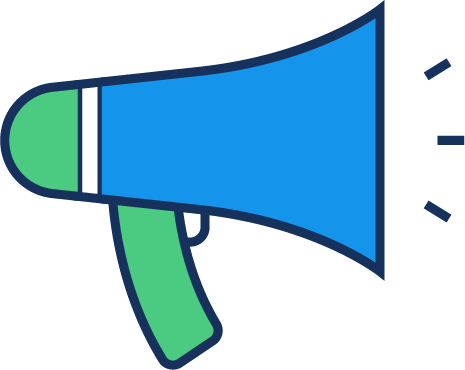 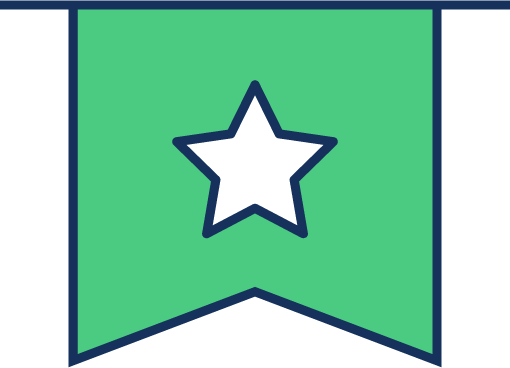 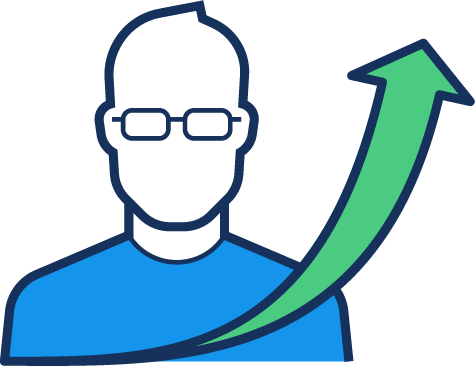 Grow your readership
Increase citations
Build brand awareness
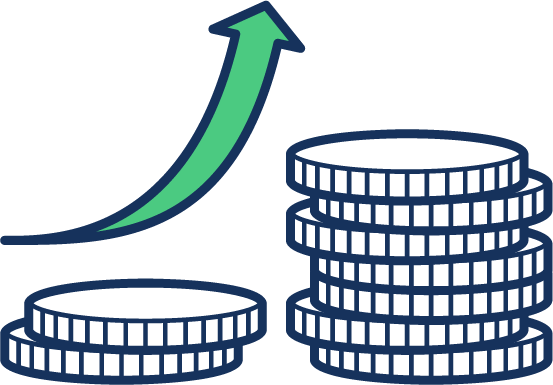 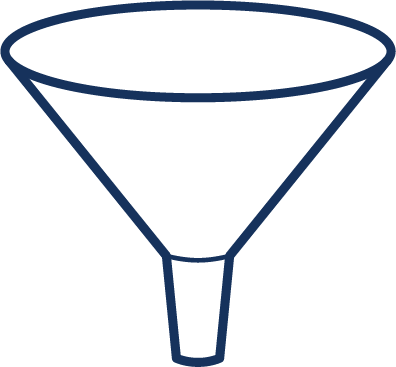 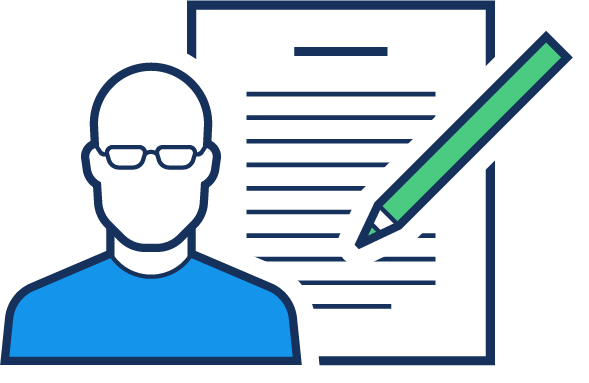 Drive conversions
Drive subscription revenue
Attract more authors
TrendMD generates recommendations via collaborative filtering i.e. ‘People who read this also read this’
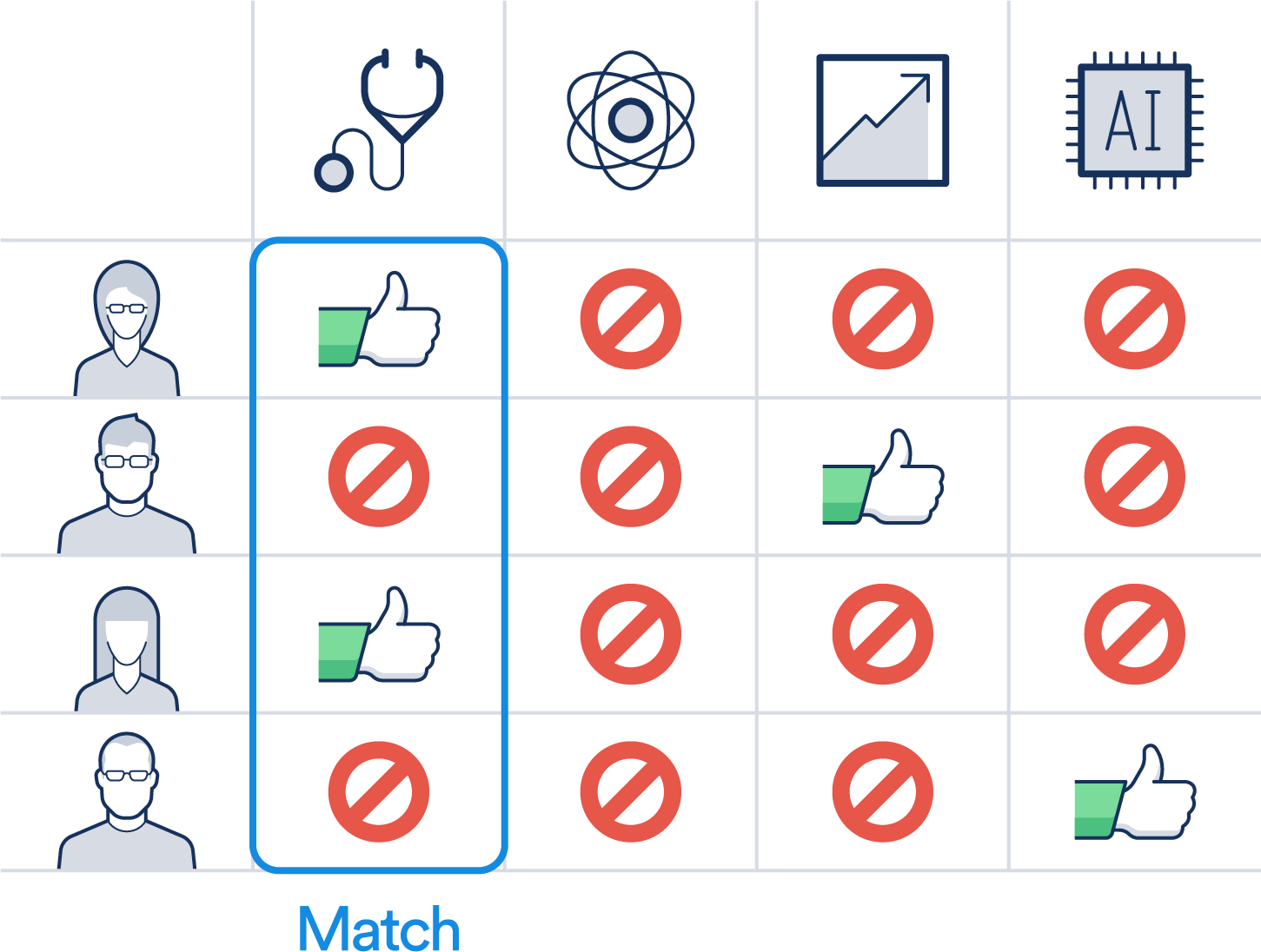 Understand more about your audience: analytics
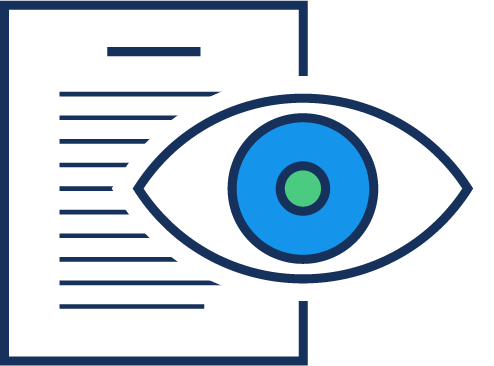 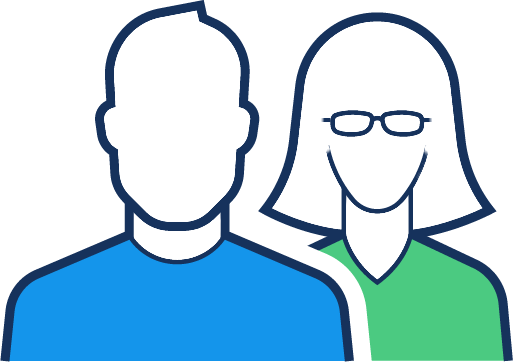 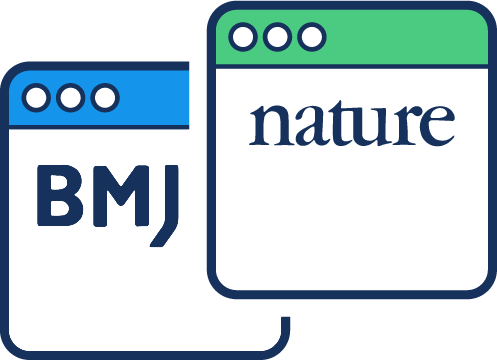 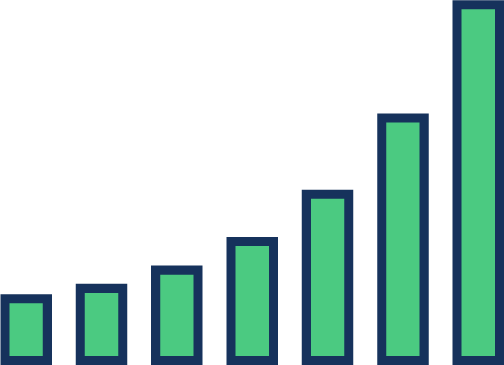 Reader engagement
TrendMD readers view more articles per visit than readers from any other traffic source
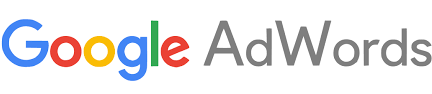 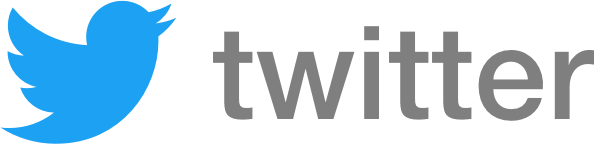 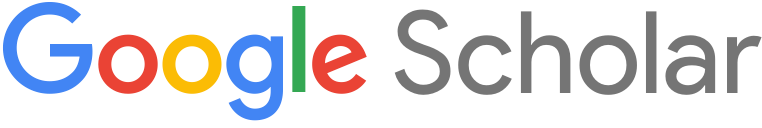 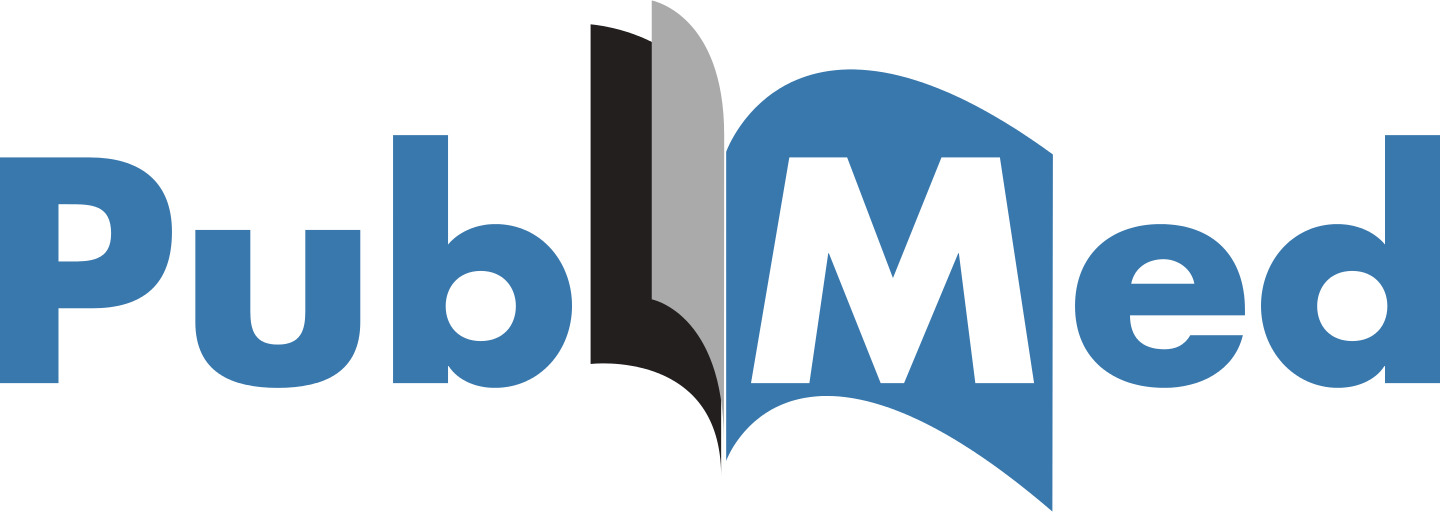 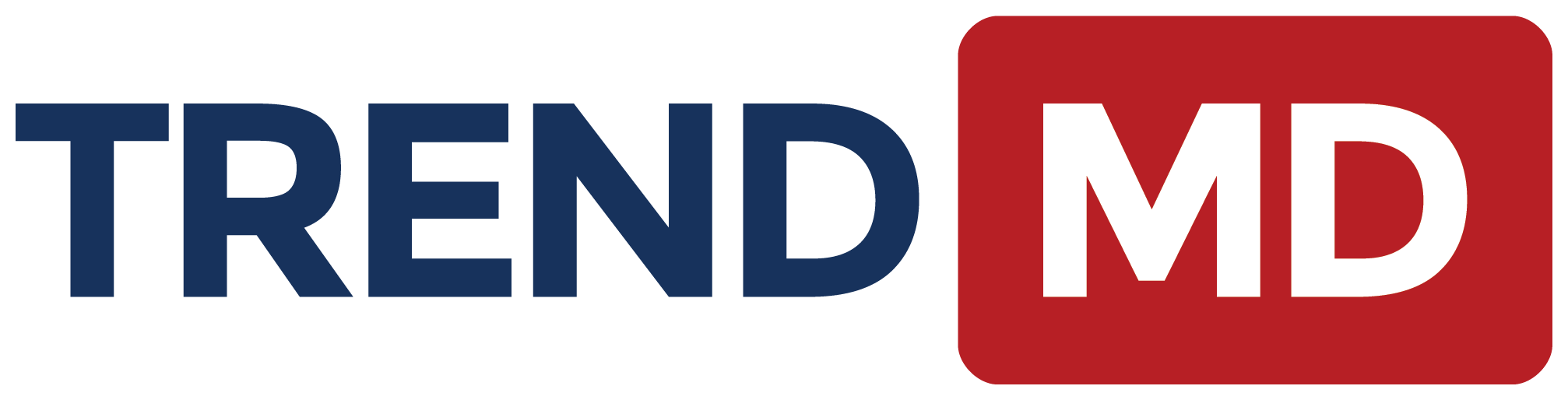 0
1
2
3
4
Pages per session
With our campaigns you can choose targeting criteria important to you
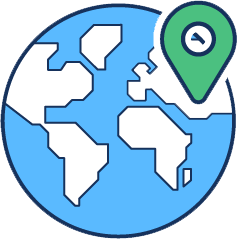 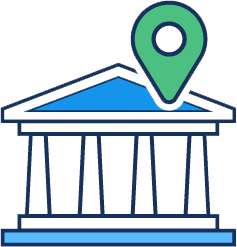 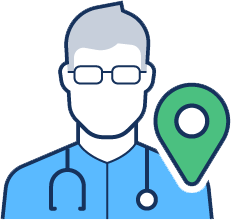 Case study #1: Increasing Citations and improving Impact Factor
12-Month Randomized Controlled Trial demonstrated that TrendMD-promoted articles received 50% more citations than the control group
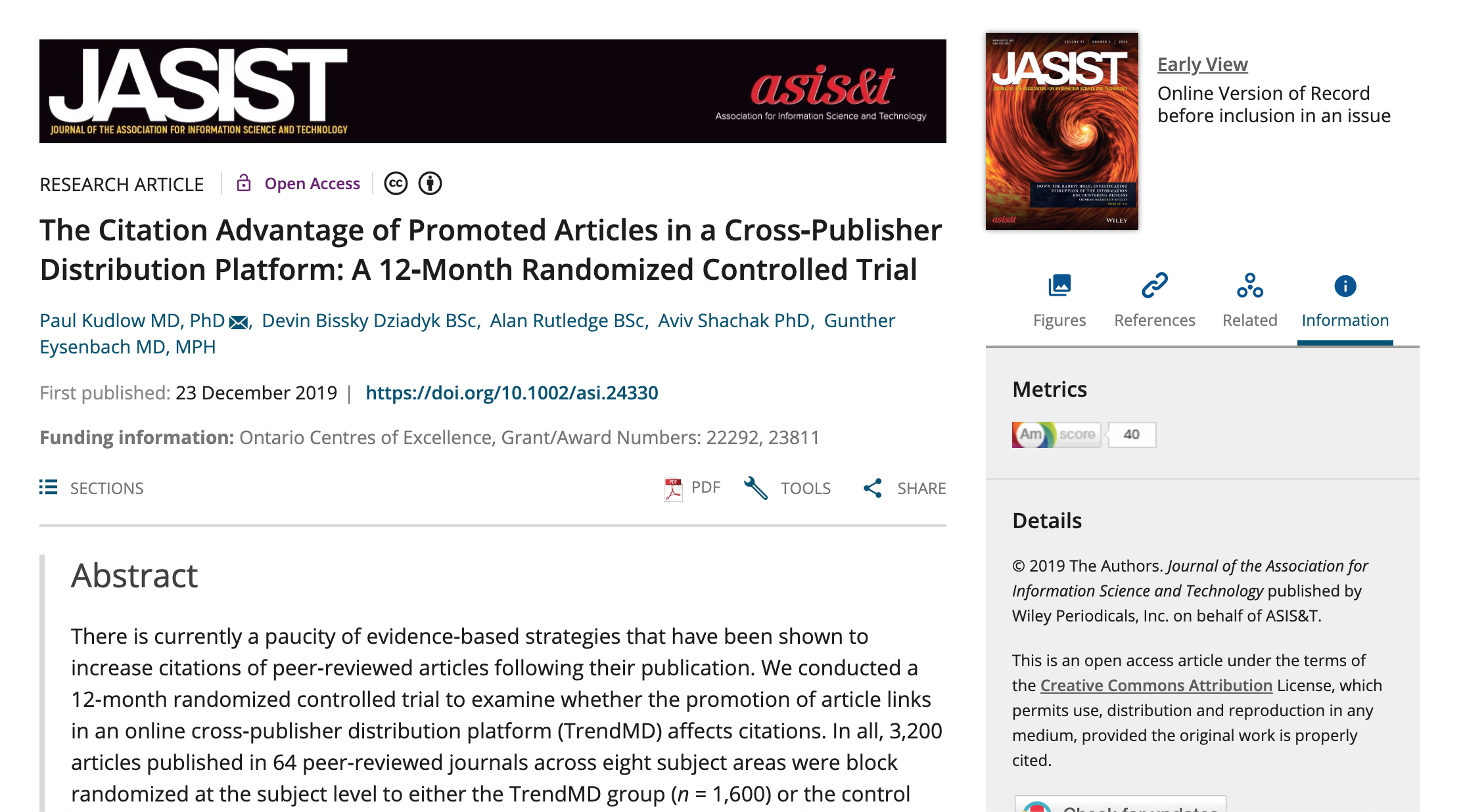 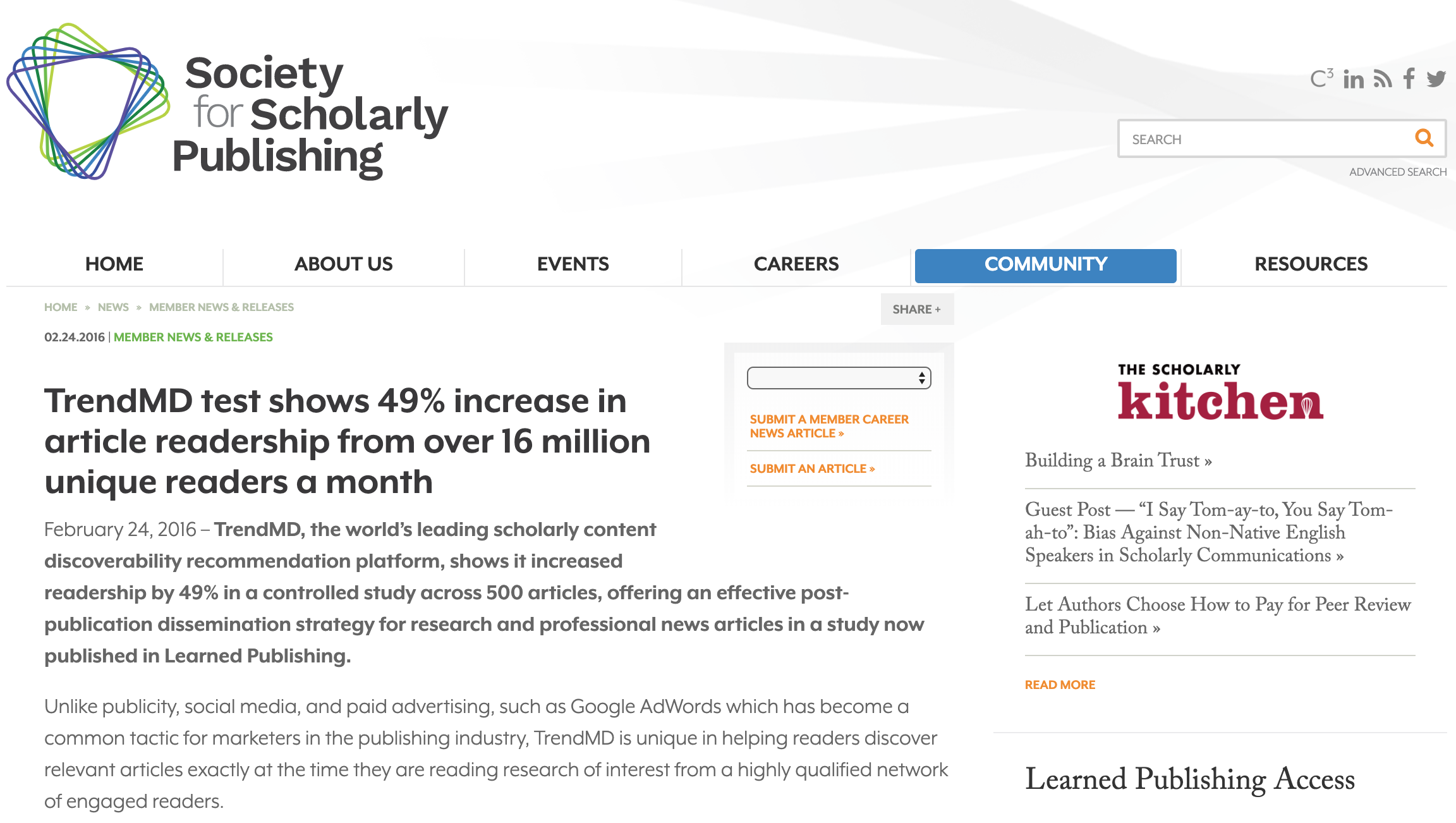 ‹#›
https://asistdl.onlinelibrary.wiley.com/doi/10.1002/asi.24330
36-month follow-up to a randomized controlled trial
A follow-up study shows that the citation advantage of promoted articles in TrendMD persists at 36-months
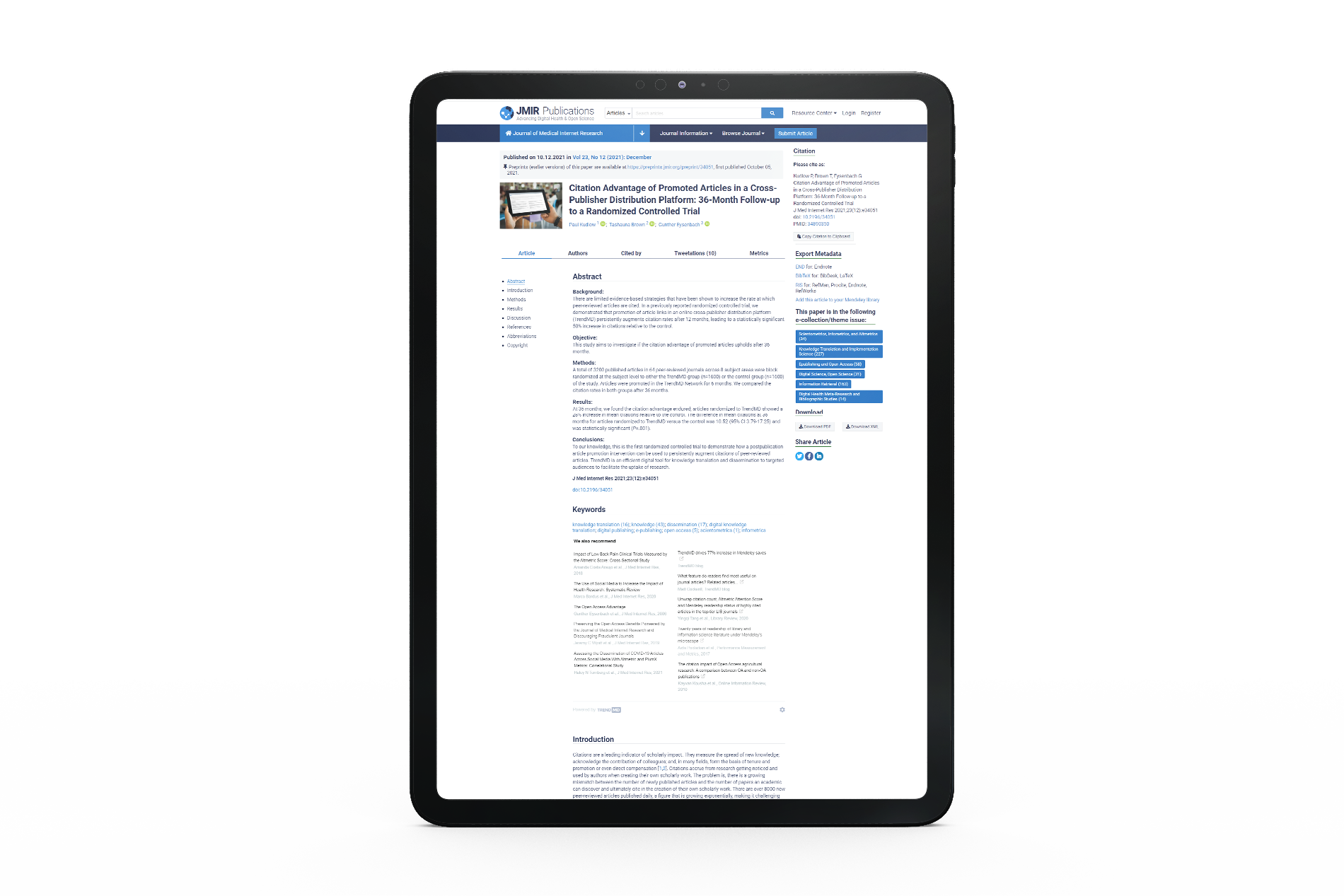 TrendMD showed a 28% increase in mean citations relative to the control
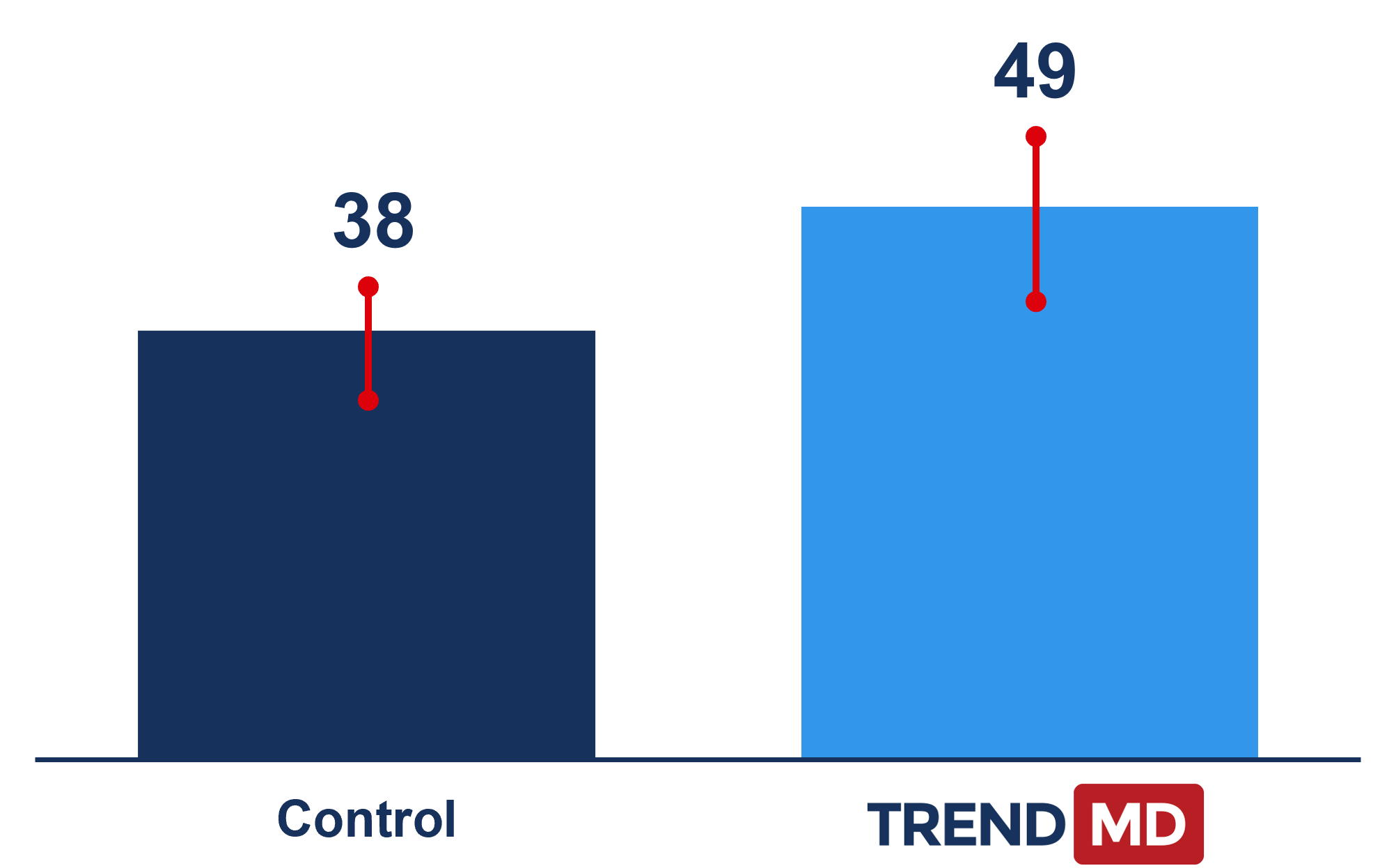 ‹#›
https://jmir.org/2021/12/e34051
Case study #2: Increasing Discoverability
Problem: Given the glut of information on Covid-19… How can the most valuable peer-reviewed content on the subject rise above the noise?
Publisher Experience: Covid- 19 Campaign
Case study #3: Springer uses TrendMD to increase readership of articles
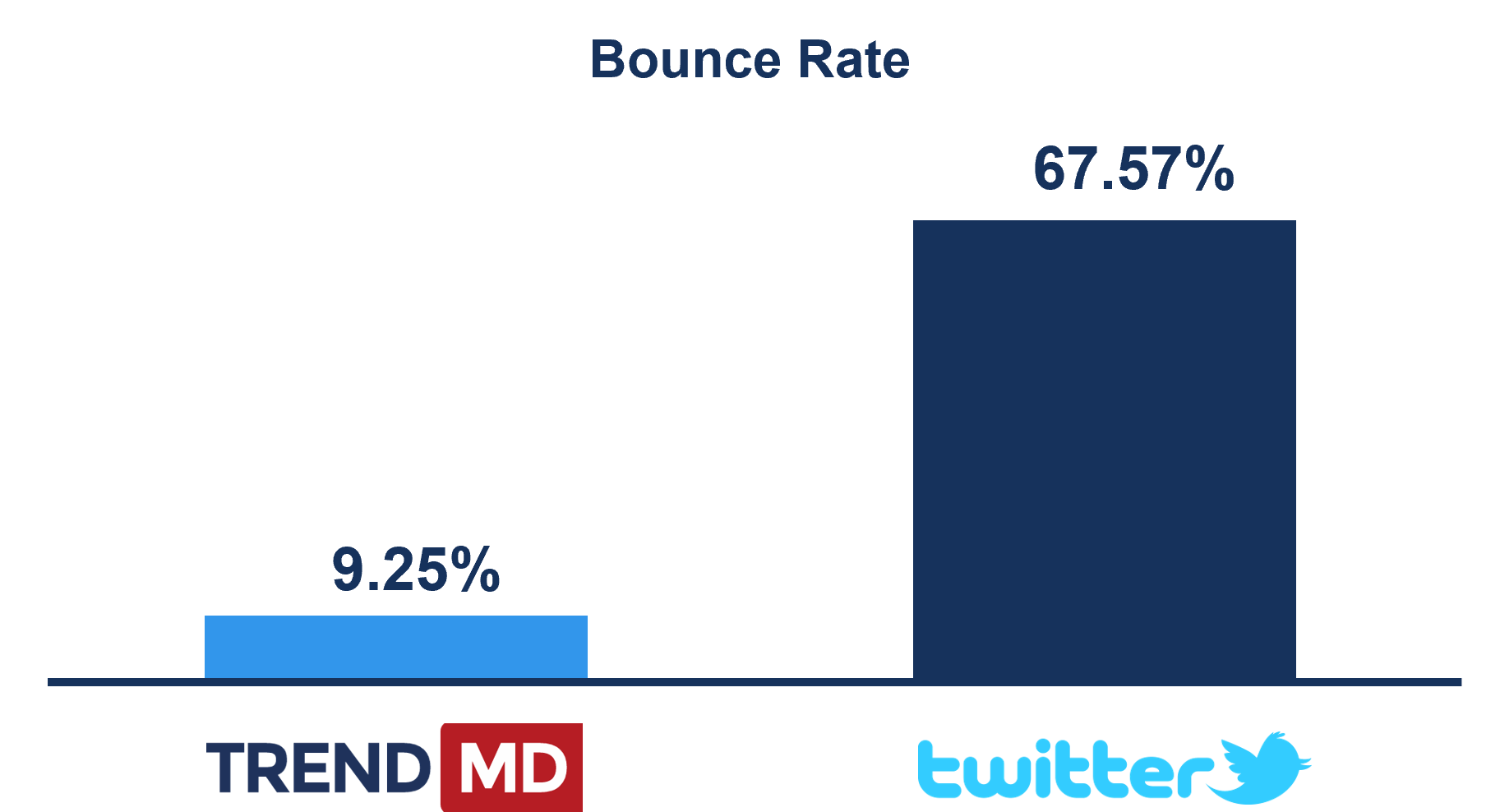 [Speaker Notes: Campaign Results for April-May (BMC GA account):]
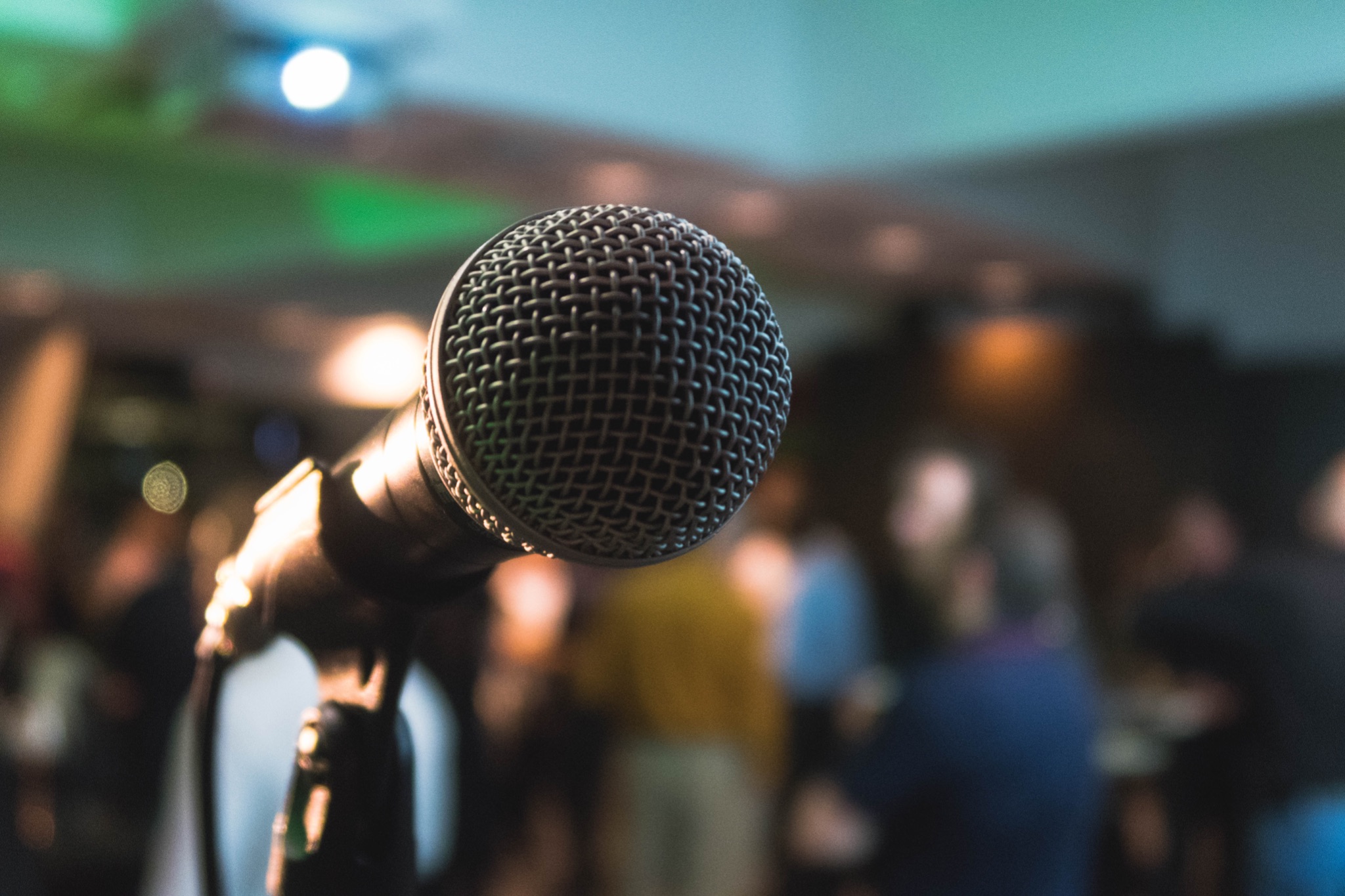 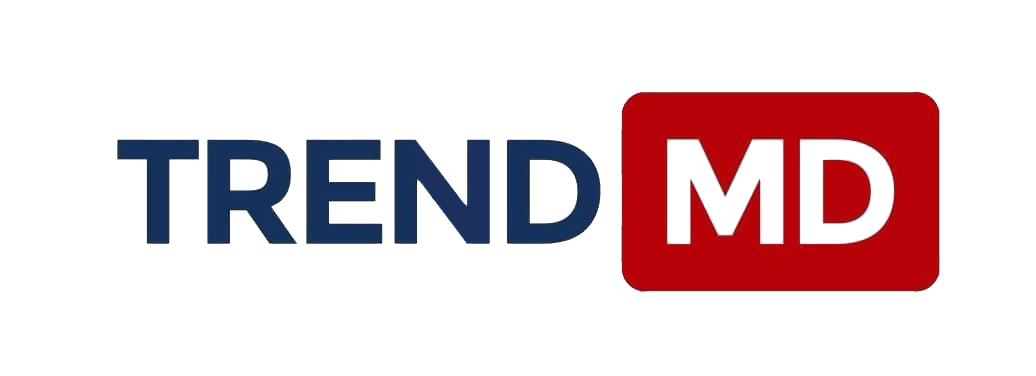 Thank you for listening!
For more info contact Charley MIAO
charley.miao@trendmd.com